TOÁN
PHÉP CHIA
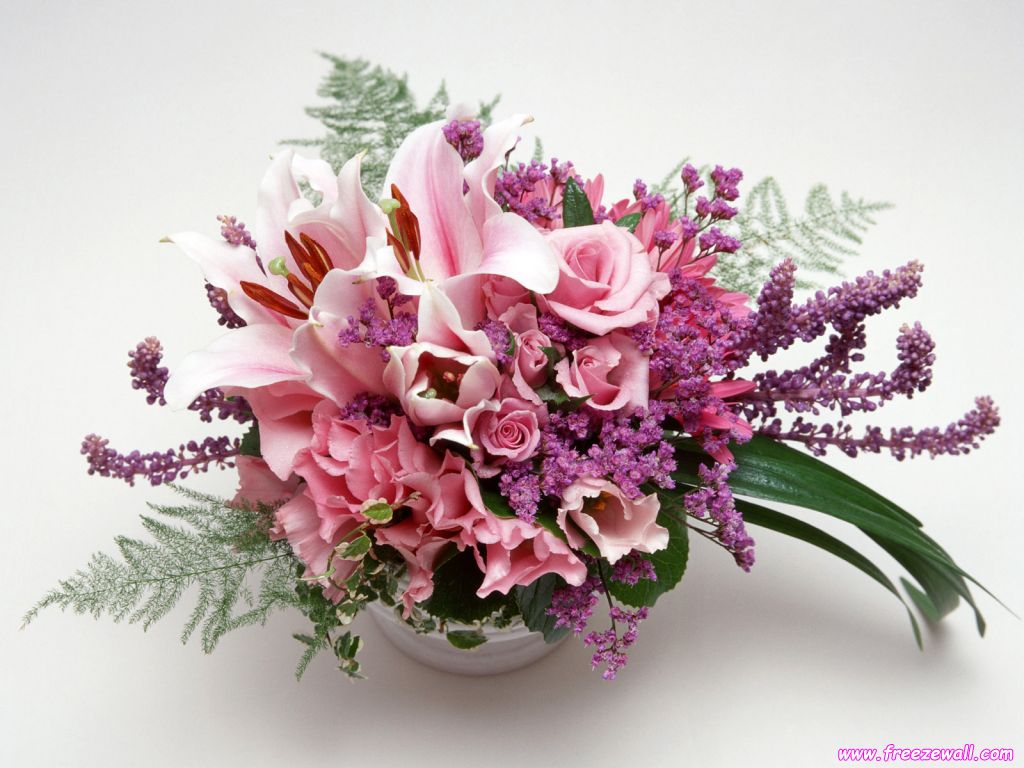 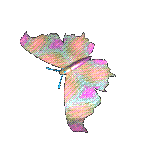 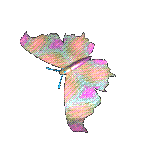 Bài cũ:
234,5   x   19,3
= 4525,85
457,5   x   8,16
= 3733,2
Toán
PHÉP CHIA
Số chia
Số bị chia
Thương
a    :     b       =        c
Số bị chia
Số chia
Thương
Số dư
a) Trong phép chia hết:
Chú ý: Không có phép chia cho số 0
a   :   1   =   a
a   :   a   =  1 (a khác 0)
b) Trong phép chia có dư:
0   :   b   =   0 (b khác 0)
a    :    b       =    c      (dư r)
Chú ý: Số dư phải bé hơn số chia
Toán
PHÉP CHIA
1. Tính rồi thử lại (theo mẫu)
Mẫu:
’
’
24
5 8 3 7
5 8 3 2
24
0
1
3
3
2
4
4
3
1
0
3
2
7
7
0
0
7
2
5
0
0
0
Thử lại:
Thử lại:
243  X   24   =  5832
243  X  24  +  5  = 5837
(dư 5)
a) 8192  :  32
=  256
15335  :  42
=  365
b) 75,95  :  3,5
=  21,7
97,65  :  21,7 ( thương là số thập phân)
97,65  :  21,7  =  4,5
Toán
PHÉP CHIA
a) 8192  :  32
=  256
15335  :  42
=  365
(dư 5)
365  x  42  +  5  = 15335
256   x    32   = 8192
97,65  :  21,7  =  4,5
b) 75,95  :  3,5
=  21,7
4,5   x   21,7   =  97,65
21,7  x  3,5  =  75,95
Chú ý: Phép chia hết : a  :  b  =  c  ta có:  a  =  c  x  b  (b khác 0)
Phép chia có dư: a  :  b = c (dư r), ta có: a = c  x  b  +  r (0 < r < b)
Toán
PHÉP CHIA
2. Tính nhẩm:
= 950
a. 25: 0,1                  48: 0,01                    95: 0,1
= 250
= 4800
25 x 10                     48x 100                    72: 0,01
= 250
= 4800
= 7200
= 64
=  150
b. 11: 0,25                 32: 0,5                     75: 0,5
=  44
= 64
=  44
=  500
a. 11 x 4                     32x 2                        125: 0,25
Toán
PHÉP CHIA
:
:
a)
a)
:
:
+
+
11
11
11
11
11
11
11
11
5
5
3
3
3
5
5
5
5
3
3
4
3
7
7
5
4
5
5
3
4
3
7
4
7
3
3
5
+
35
20
55
33
33
33
4. Tính bằng hai cách:
x
x
+
=
=
=
=
+
:
=  1  :
=
=
Toán
PHÉP CHIA
4. Tính bằng hai cách:
b) (6,24  +  1,26)   :  0,75
:  0,75
=  10
=
7,5
b) (6,24  +  1,26)   :  0,75
+
1,26 : 0,75
6,24  : 0,75
=
1,68
=  10
+
8,32
=
NHẬN XÉT
CHUẨN BỊ BÀI SAU
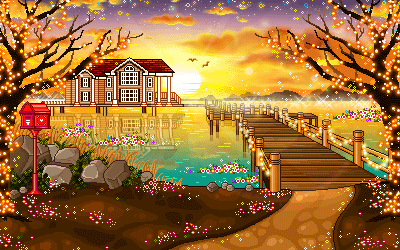 TIẾT HỌC KẾT THÚC
GV: Lê Thị Xuân Huyền